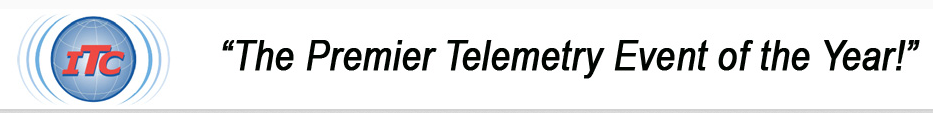 ITC POWERPOINT Presentation Guidelines
The following slides present guidelines and suggestions for the use of fonts, colors, and graphics when preparing PowerPoint presentations for the conference

April 2025
Purpose of Your Slides
Slides should enhance your presentation—not be the presentation.
Use them to highlight key points and reinforce your message.
Keep content short and visually engaging.
Slide Layout
Maintain layout continuity across slides.
Headings, margins, and logos should remain in the same positions.
Be consistent with fonts, font sizes, and colors.
Use whitespace effectively to avoid clutter.
Fonts: Style and Size
Use easy-to-read fonts like Segoe UI, Arial, or Calibri.
Use 40pt+ for titles, 32pt+ for subtitles or bullets.
Avoid font sizes smaller than 24pt for main content.
Avoid decorative or compressed fonts.
Font Readability
Avoid using ALL CAPS—it reduces readability.
Limit italics and bold to highlight key points.
Use consistent font styles across slides.
Don’t Sacrifice Readability for Style
Color Usage
Use high-contrast color combinations (e.g., dark text on light background).
Avoid red/green combos—may be difficult for colorblind users.
Use colors purposefully to emphasize or differentiate content.
Charts and Graphics
Ensure charts are readable from the back of a room.
Avoid overly detailed graphics—keep them simple and clear.
Use large fonts and strong contrast for text and labels in charts.
Bullets and Slide Content
Limit each slide to one main idea.
Use 3–6 bullet points per slide (1–2 lines each).
Slides are cues—not scripts. Speak to your content.
Early slides give the audience a “framework” to build upon
Templates and Branding
Use a consistent template with a fixed color and font scheme.
Add your logo via the Slide Master—not manually on each slide.
Keep branding subtle and non-distracting.
Final Checklist
✔ Font size ≥ 24pt
✔ One idea per slide
✔ Consistent layout and style
✔ Readable charts and graphs (even from back of the room)
✔ Proper use of color contrast
✔ Slides support—not replace—you
✔ Keep branding subtle and non-distracting